cwiwPwZ
‡gvnv¤§` Rvgvj DwÏb
wmwbqi wkÿK

PÆMÖvg K¨v›Ub‡g›U cvewjK K‡jR
PÆMÖvg †mbvwbevm, PÆMÖvg

‡gvevBj bs : 01938874569,   01818707208
B-‡gBj : mjuccpc@yahoo.com
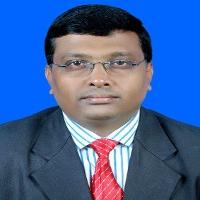 c`v©_weÁvb
beg-`kg †kÖwY
mgq : 40 wgwbU
QwewU wK‡mi ?
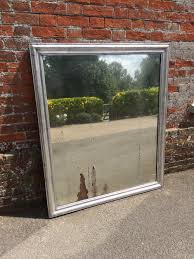 mgZj `c©‡Y e¯‘i cÖwZwe¤^
Av‡jvi cÖwZdjb
c„ôv bs : 132
GB cvV †k‡l wkÿv_©xiv ----
1. `c©‡Yi cÖKvi‡f` e¨vL¨v Ki‡Z cvi‡e|
2. mgZj `c©‡Y Kxfv‡e cÖwZwe¤^ m„wó nq Zv e¨vL¨v Ki‡Z cvi‡e|
3. `c©Y n‡Z jÿe¯‘ Ges `c©Y n‡Z cÖwZwe‡¤^i `~iZ¡ iwk¥wP‡Îi gva¨‡g wbY©q Ki‡Z cvi‡e|
wb‡Pi wPÎwU jÿ¨ Kwi:
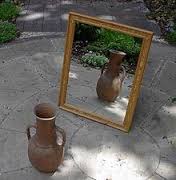 QwewU‡Z `c©‡Y e¯‘i cÖwZwe¤^  †`Lv hv‡”Q| jÿ Ki‡j †`Lv hv‡e e¯‘wU `c©‡Yi hZUzKz mvg‡b Av‡Q cÖwZwe¤^ `c©‡Yi wVK ZZUzKzB wcQ‡b Av‡Q|
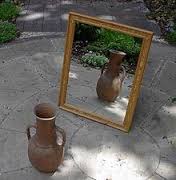 Pj Avgiv GKwU wfwWIwPÎ †`wL
M1
I
O
i
r
T
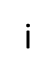 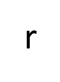 N
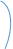 Q
R
M2
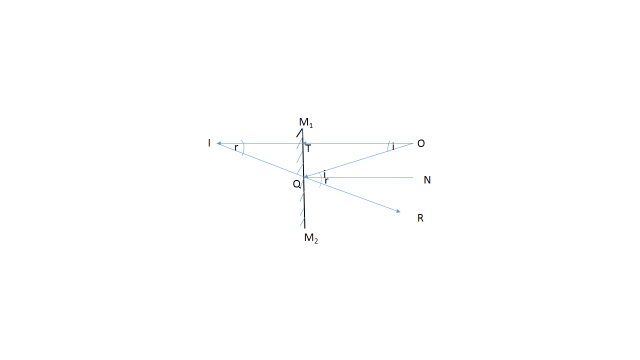 ‡Rvovq KvR
wkÿv_©xiv †Rvovq †Rvovq e‡m `c©Y n‡Z e¯‘ Ges cÖwZwe‡¤^i `~iZ¡ mgvb cÖgv‡bi Rb¨ K‡qKwU ev¯Íe D`vniY wjL‡e |
GKK KvR
wkÿv_©xiv wbR wbR LvZvq `c©Y n‡Z e¯‘ Ges cÖwZwe‡¤^i `~iZ¡ mgvb cÖgv‡bi Rb¨ iwk¥wPÎ A¼b Ki‡e|
AR©b hvPvB
evoxi KvR
`c©Y n‡Z jÿe¯‘ Ges `c©Y n‡Z cÖwZwe‡¤^i `~iZ¡ iwk¥wP‡Îi gva¨‡g A¼b K‡i Avb‡e|
ab¨ev` 
  mKj‡K...